CÓDIGO:
TÍTULO:
Apresentador: Livia Stocco Sanches Valentin1
Livia S. S. Valentin; Julia S. S. V. B. Gondim2
¹Faculdade de Medicina da Universidade de São Paulo-FMUSP, Sao Paulo– SP - Brazil.²Instituto do Coração-FMUSP, Sao Paulo – SP- Brazil.
email: livia.valentin@hc.fm.usp.br
INSTRUÇÕES
Neste espaço o autor deve incluir a informação do seu abstract aceito para a apresentação na seção pôster. 
O autor pode colocar texto, tabelas, gráficos e figuras para apresentar informações importantes de seu trabalho.
Você deve deixar claro o autor que apresentará o pôster para a comissão avaliadora.
Você deve inserir o Código que será enviado para seu pôster ser identificado para a apresentação.
O título do Pôster deve ser o mesmo título aceito para o abstract.
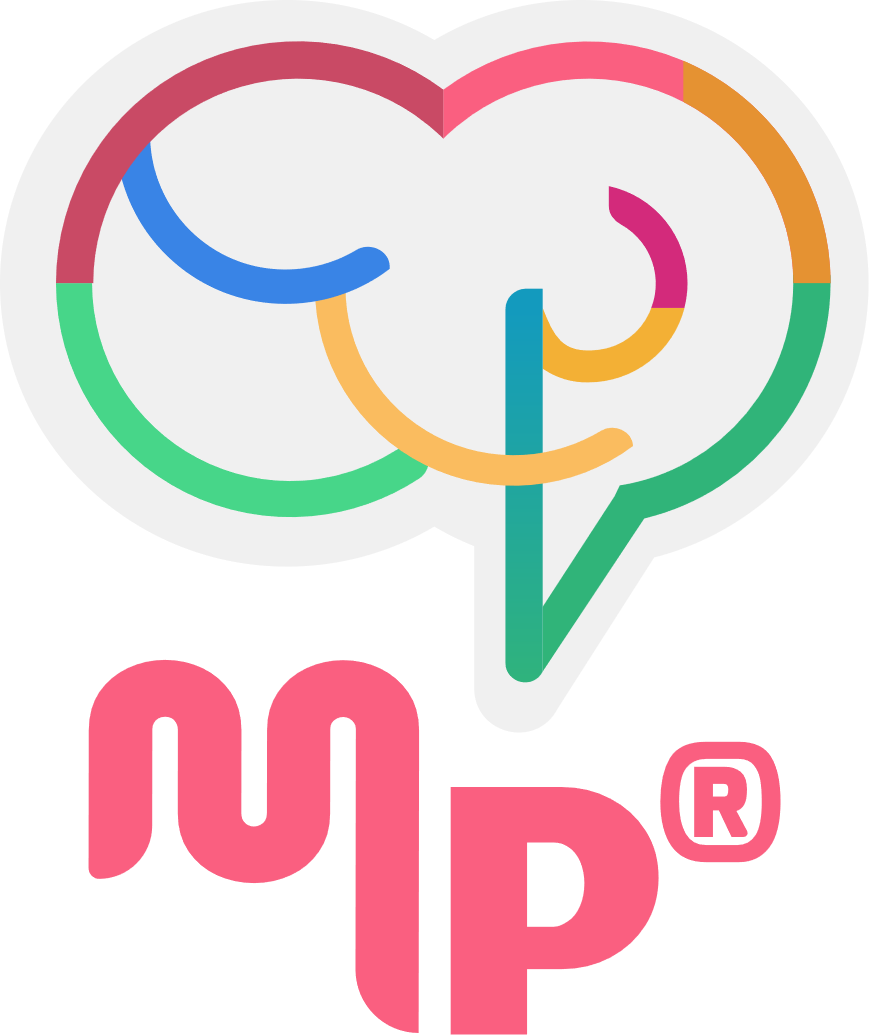 CÓDIGO:
TÍTULO:
Apresentador: Livia Stocco Sanches Valentin1
Livia S. S. Valentin; Julia S. S. V. B. Gondim2
¹Faculdade de Medicina da Universidade de São Paulo-FMUSP, Sao Paulo– SP - Brazil.²Instituto do Coração-FMUSP, Sao Paulo – SP- Brazil.
email: livia.valentin@hc.fm.usp.br
Lorem ipsum dolor
"Lorem ipsum dolor sit amet, consectetur adipiscing elit, sed do eiusmod tempor incididunt ut labore et dolore magna aliqua. Ut enim ad minim veniam, quis nostrud exercitation ullamco laboris nisi ut aliquip ex ea commodo consequat. Duis aute irure dolor in reprehenderit in voluptate velit esse cillum dolore eu fugiat nulla pariatur. Excepteur sint occaecat cupidatat non proident, sunt in culpa qui officia deserunt mollit anim id est laborum."
"Lorem ipsum dolor sit amet, consectetur adipiscing elit, sed do eiusmod tempor incididunt ut labore et dolore magna aliqua.
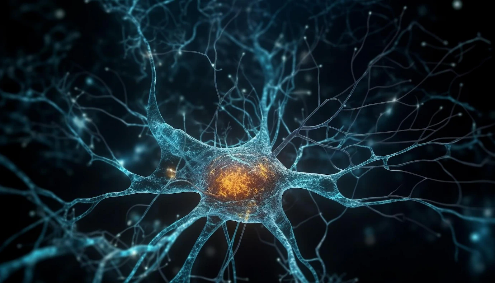 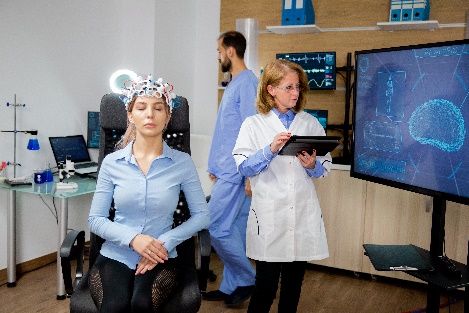 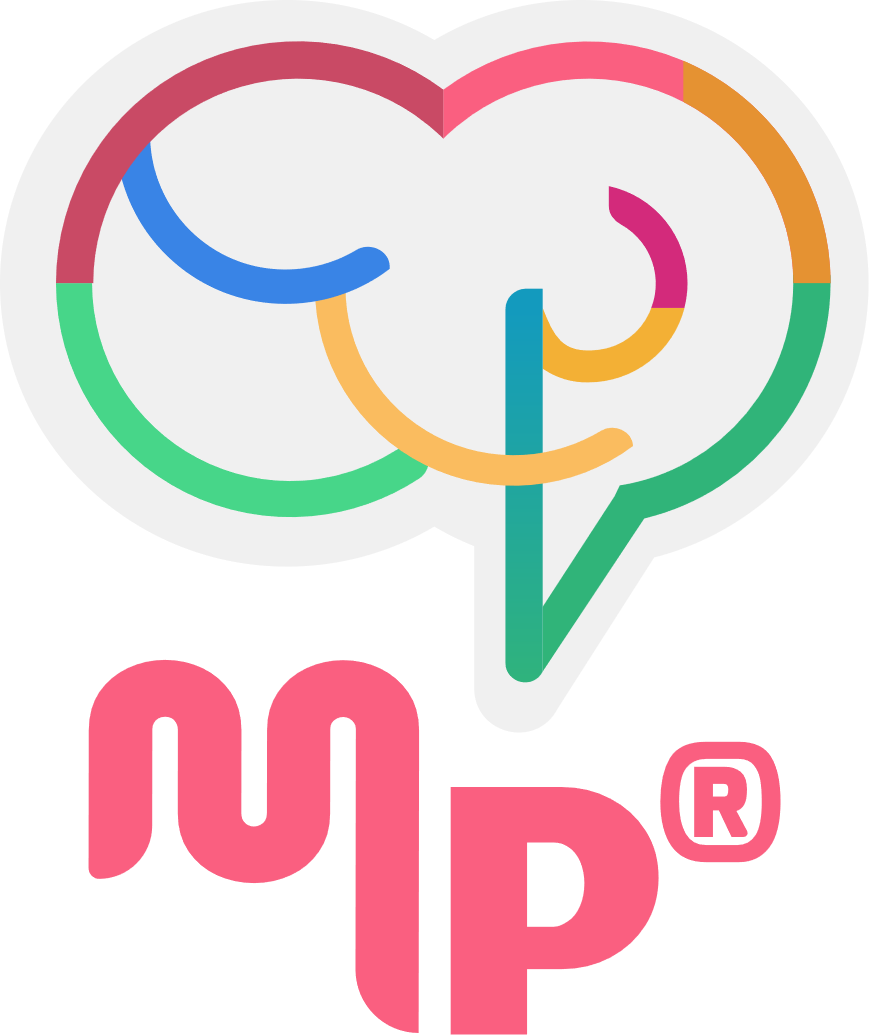 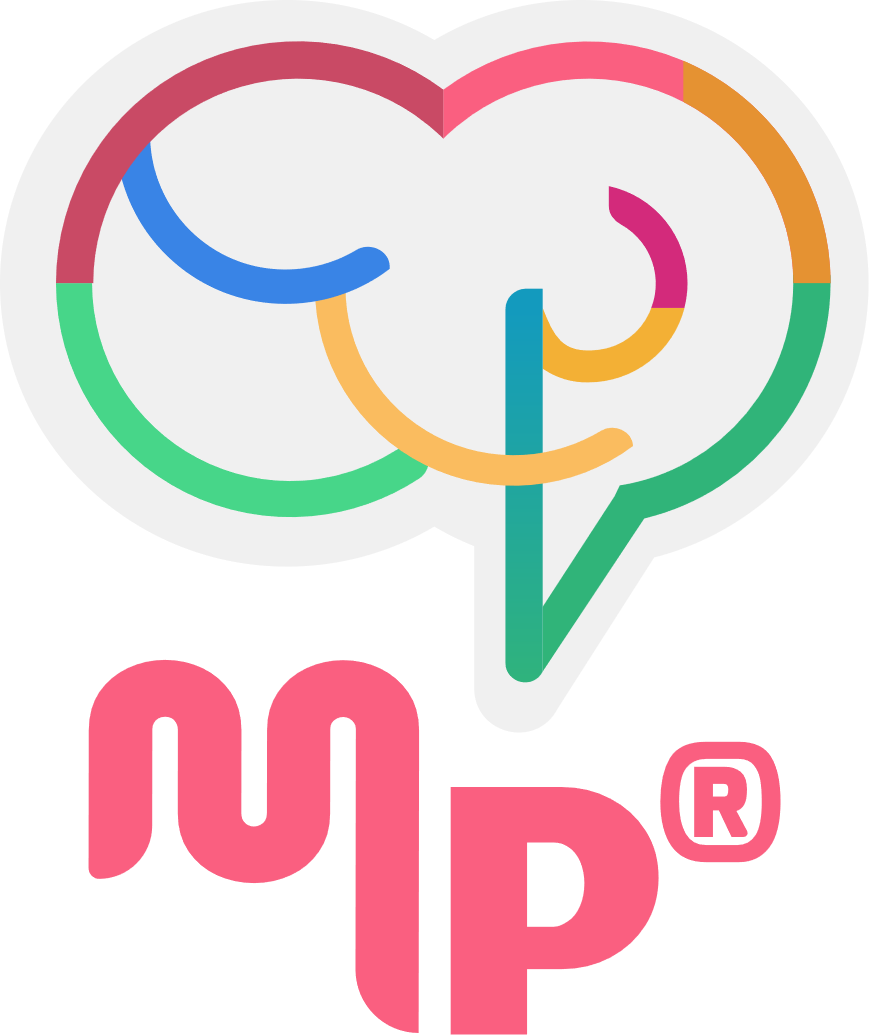